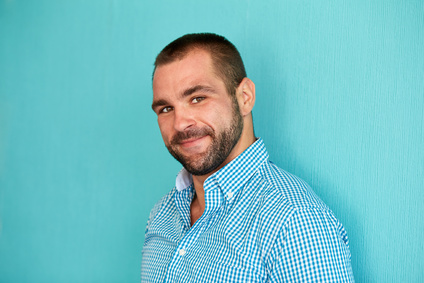 ALAIN DELAVINE
Título del puesto
-
PERFIL
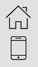 12 Street Name
Madrid
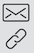 name@mail.com
twitter.com/name
000 111 333